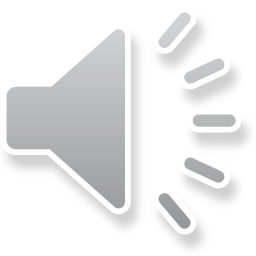 Major Prophets
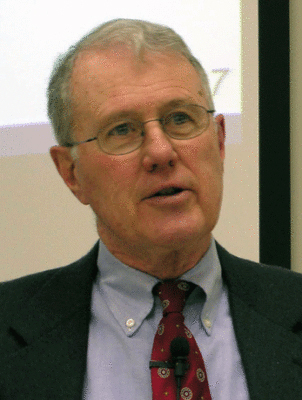 Lecture 5:  Isaiah 5:1-6:18 Judgment to Blessing
Dr. Robert Vannoy
ReNarrated by Dr. Perry Phillips© 2023  Robert Vannoy & Ted Hildebrandt
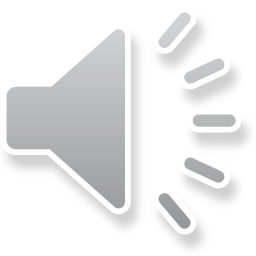 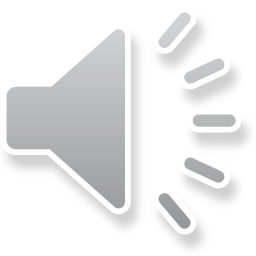 Major Prophets
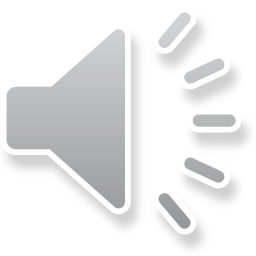 Isaiah 5:1-6:18 – Judgment to Blessing
Isaiah 5 – God’s Disappointment with His People – Series of Woes
Isaiah 6:1-13 – Blessing for the Prophet
Isaiah 7-12  The Book of Immanuel
      Historical Background [Isaiah 7:1] – Ahaz’s Alliance with Assyria
Isaiah 7:13-16 Various Approaches      1.  Entire Passage Refers to the Immediate Situation with Ahaz
2.  Entire Passage Refers to Christ
3.  Multiple Fulfillment:  Ahaz’s son [Hezekiah] and Christ
4.  Vannoy’s View:  Rebuke to Ahaz and Promise of Immanuel
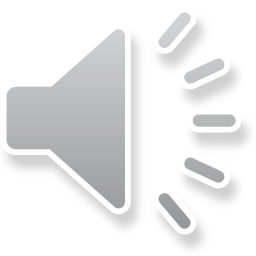 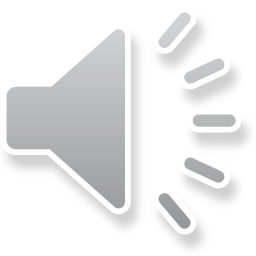 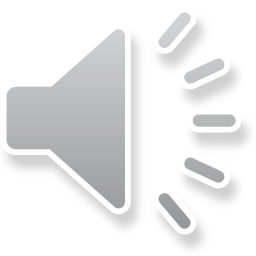 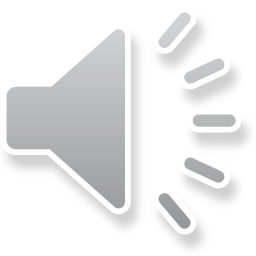 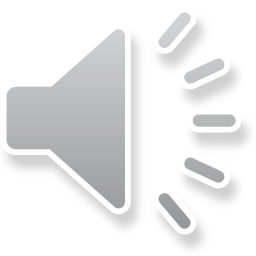 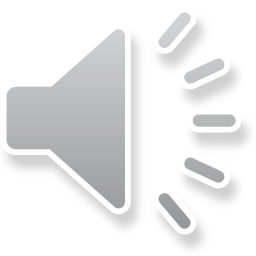 Major Prophets
Video based on audio from Dr. Vannoy’s class at Biblical Theological Seminary. It was renarrated by Dr. Perry Phillips because the original audio was scratchy and it was turned into video by Ted Hildebrandt for Biblicalelearning.org.
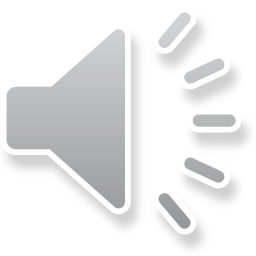